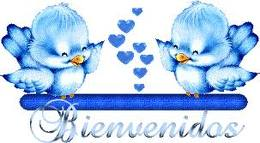 LOS ANIMALES
FERIA DE CIENCIAS 2010
EL CÓNDOR
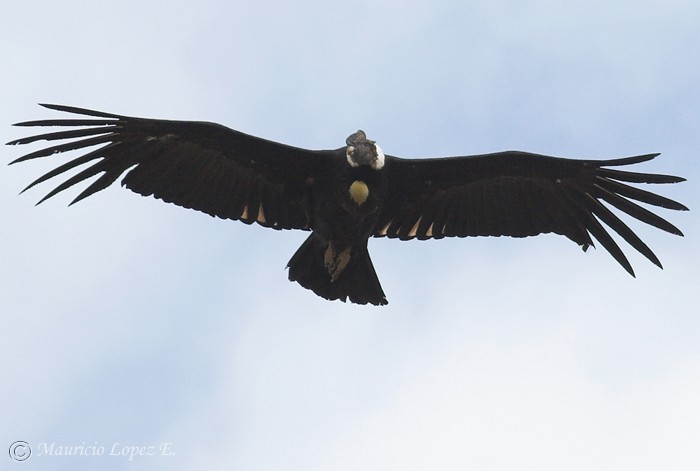 Macho y hembra
Nido de Cóndor en una grieta
Cóndor a los 6 meses
EL ÁGUILA
Poderoso pico y garras
Águila cazando
Pollo del águila
EL ÑANDÚ
Nidos de Ñandú
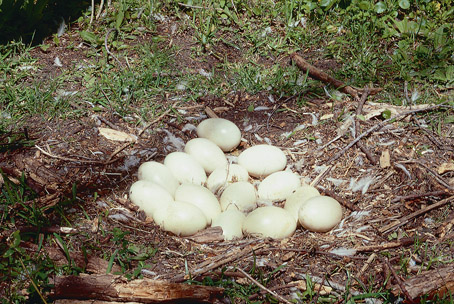 El macho y sus polluelos
EL RATÓN DE CAMPO
Madriguera o nido del ratón
Almendra comida por Ratón.Son considerados plagas porque destruyen las cosechas.
EL ZORRO COLORADO
Zorro alimentandose
Cachorro de zorro colorado de 3 meses.
EL GUANACO
Distribución geográfica
Amamantamiento de chulengos
EL PUMA
Salto del puma
La hembra y sus crías
¡¡¡GRACIAS!!!
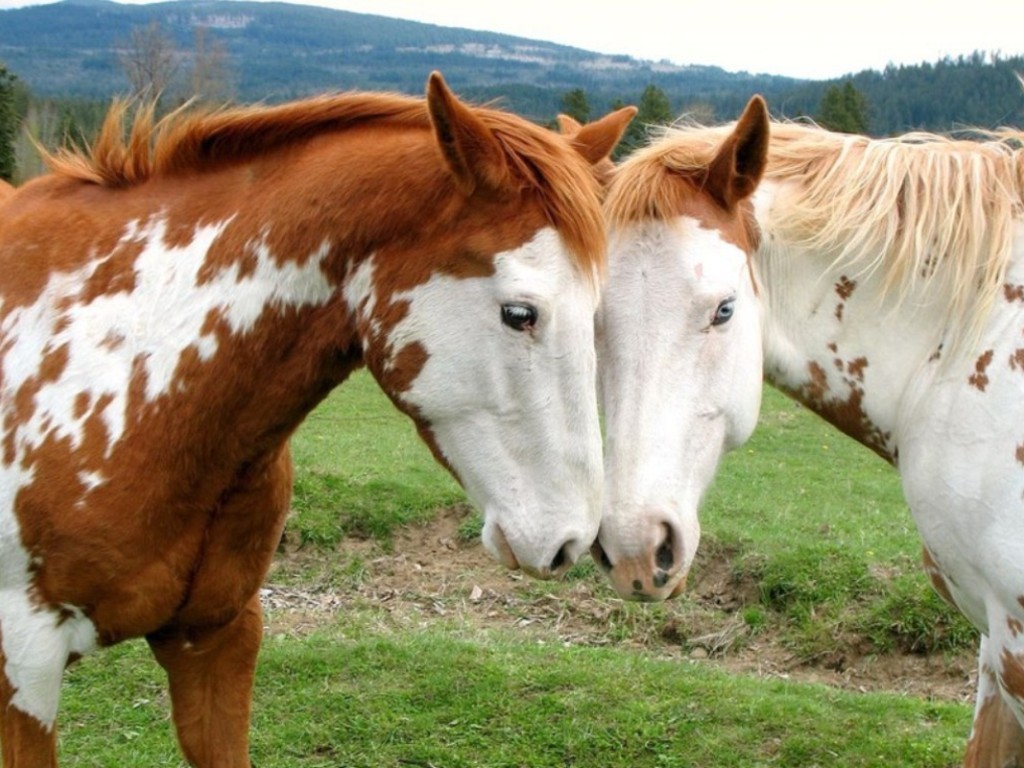